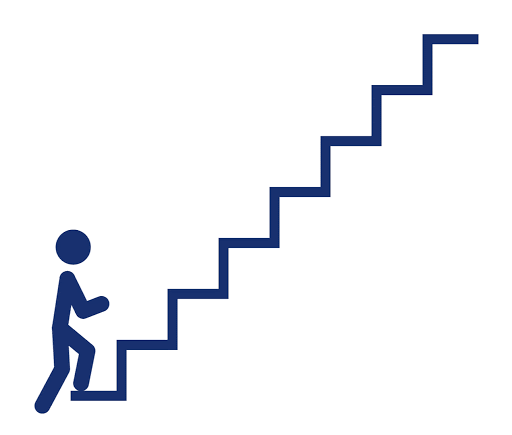 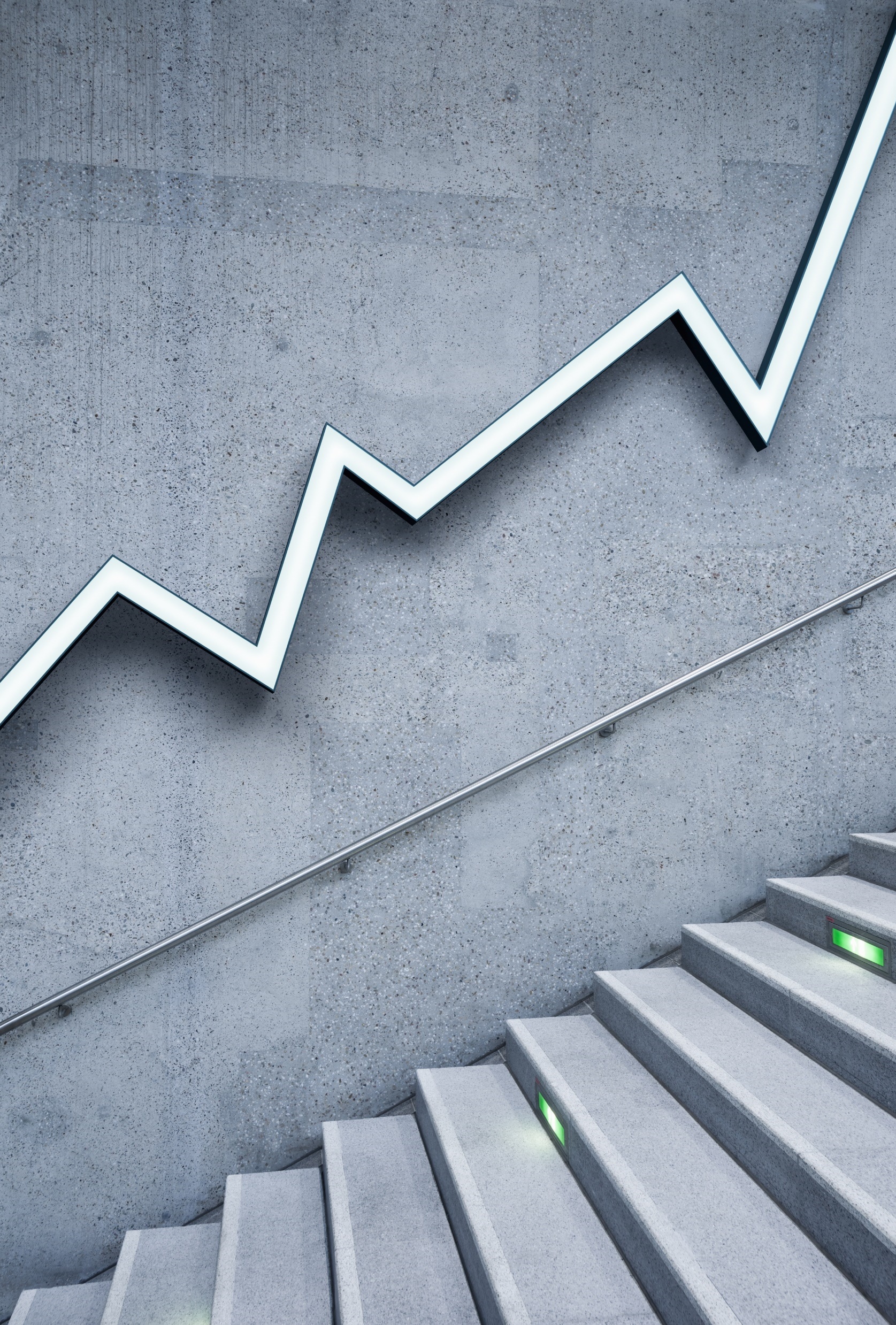 From Mental Health to…
THE Behavioral Health and Developmental Disability Act of 2020
By: Sansara A. Cannon Esq.
"Current Virgin Islands Law Does Not Deal With Developmental Disabilities and Scatters Mental Health and Some Behavioral Health Across the VI Code into Different Titles, Parts, and Chapters…”“So nothing is in one place? Correct! - #HARDREAD”
new Behavioral Health and Developmental Disability Act – Expands and updates mental and behavioral health SERVICES and Puts every existing provision in the vi code relevant to mental or Behavioral health into 
one place…one part…  
Four chapters
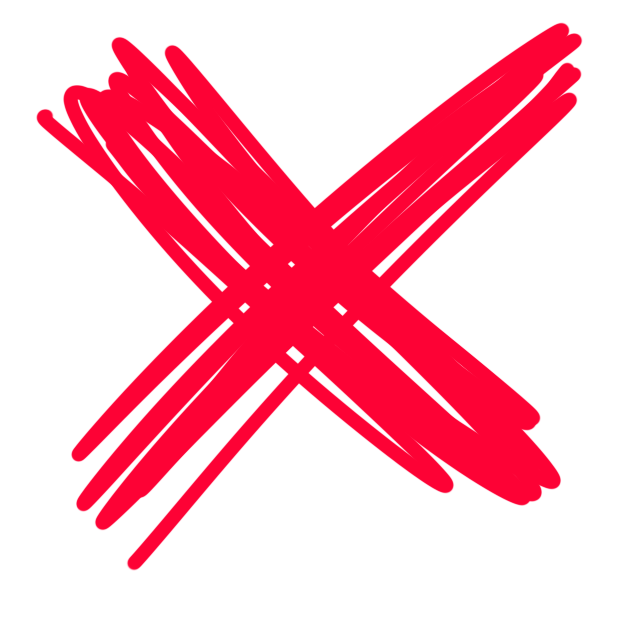 Old Chapter(s)
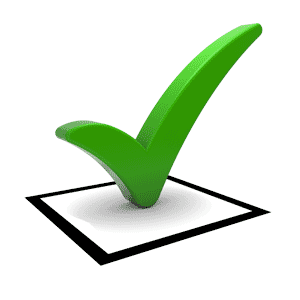 New Act
Sections Repealed
New Chapter 45 Behavioral Health, Mental Health Disorders, Developmental Disabilities, and Alcohol or Drug Dependency (Subchs. I  – III)
New Subchapter I. Community Behavioral Health Services (§§ 1000-1009)
Additions to New Subchapter II. Divisions, Programs, Treatment, Patient Rights (§§1022-1028; §1030-1031; §1033-1036; and §1038
New Subchapter III Behavioral Health, Mental Health, Developmental Disability, Alcohol or Substance Abuse Facility (§§ 1041-1044) 
New Chapter 46 Mental Health (NEW Subchs. I – X)
Subchapter I. Commitment, Examination, and Reports (§§ 1045 – 1053)
Subchapter II. Mental Competency (§§ 1054 – 1059)        
Subchapter III. Not Guilty by Reason of Insanity (§§ 1060 - 1067)
Subchapter IV. Hospitalization of an Imprisoned person (§§ 1068 - 1072)
Subchapter V. Hospitalization of Person Due for Release (§§ 1073 – 1077)
Subchapter VI. Hospitalization of a Person Due for Release but Suffering from Behavioral Health Challenges or Mental Health Disorders (§§ 1078 – 1083)        
Subchapter VII. Civil Commitment of a Sexually Dangerous Person (§§ 1084 – 1089)
Subchapter X. Telepsychology or Telehealth (§§1112-1113)
New Chapter 47 Intellectual and Developmental Disabilities (NEW §§1114 –1119)
New Chapter 48. Behavioral Health for Children and Young Adults (§§ 1120 – 1124)
New section 1124. Application of the Children’s Policy
WHAT IS NEW?
As mentioned previously the new Behavioral Health and Developmental Disability Act reorganizes the VI Code and adds to it, what wasn’t included previously and is now present through this Act  
*provisions or sections not indicated as new are original sections from the current VI code that have been incorporated into the new Act but renumbered, retitled, and relocated
WHAT IS IMPORTANT?
New Key Provisions
Incorporation of Original Provisions 
Expansion of all provisions to cover and provide services in all these areas: 
Behavioral Health
Mental Health
Developmental Disability 
Alcoholism
Drug Dependency and Substance Abuse
Table of Contents With New Provisions Highlighted
Attached for further review on each new section
Table of Contents With New Provisions Highlighted
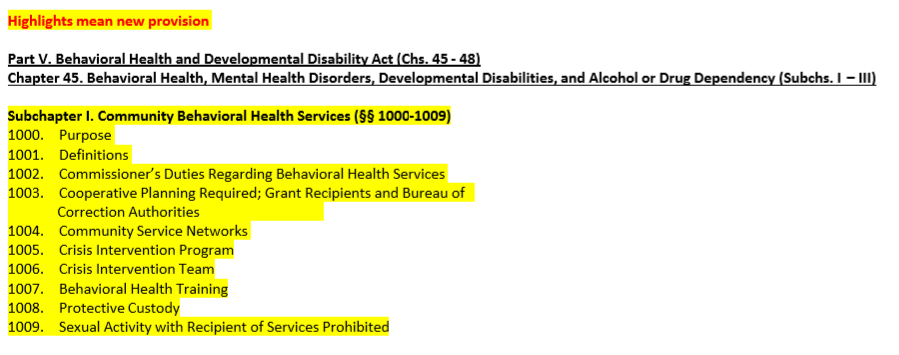 Key Provisions
Crisis Intervention, Behavioral Health Training, Community Service Networks
Subchapter II. Divisions, Programs, Treatment, Patient Rights (§§1010-1040) Subchapter III. Behavioral Health, Mental Health, Developmental Disability, Alcohol or Substance Abuse Facility (§§ 1041-1044)
Key Provisions 
Involuntary Treatment
Hospitalization Outside Territory 
Transportation, Maintenance, Support, and Care
Patients Rights 
Discharge 
Behavioral Health Facility*
Key Provisions
Commitment 
Examination 
Competency 
Insanity 
Release
Chapter 46. Mental Health (Subchs. I – X)
Key Provisions 
Mental Disease 
Hearings/ Determination
Release 
Hospitalization of Imprisoned person, Person due for release, and civilly committed persons
Key Provisions
Telepsychology
Protections for individuals with intellectual and developmental disabilities 
Children and Adult Behavioral Health polices and enforcements